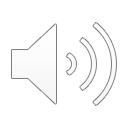 2019
Creative Colorful Business Common Template
We have many powerPoint templates the has has been a swas sited to help anyone that is stepping into the world of powerPoint for the very first time.
CONTENT
PART ONE
PART TWO
Add a detailed text description here, suggest that it is relevant to the title and conforms to the overall language style, and the language description language description is as concise as possible as concise as possible
PART THREE
Add a detailed text description here, suggest that it is relevant to the title and conforms to the overall language style, and the language description language description is as concise as possible as concise as possible
Add a detailed text description here, suggest that it is relevant to the title and conforms to the overall language style, and the language description language description is as concise as possible as concise as possible
PART FOUR
PART FIVE
Add a detailed text description here, suggest that it is relevant to the title and conforms to the overall language style, and the language description language description is as concise as possible as concise as possible
Add a detailed text description here, suggest that it is relevant to the title and conforms to the overall language style, and the language description language description is as concise as possible as concise as possible
01
PART ONE
Add a detailed text description here, suggest that it is relevant to the title and conforms to the overall language style, and the language description language description is as concise as possible as concise as possible
BAOTUWANG
Add to
Title
Add title content
Add to
Title
PART ONE
Add a detailed text description here, suggested to be relevant to the title and in line with the overall language style, language description language description as concise as possible language description as simple as possible concise and vivid. Add a detailed text description here, suggesting that it is relevant to the title and conforms to the overall language style.
We have many powerPoint templates that has has been the specifically
Add to
Title
Add to
Title
Add to
Title
Add to
Title
Add title content
Add title content
Add title content
PART ONE
Add a detailed text description here, suggesting that it is relevant to the title and conforms to the overall language style.
Add a detailed text description here, suggesting that it is relevant to the title and conforms to the overall language style.
Add a detailed text description here, suggesting that it is relevant to the title and conforms to the overall language style.
We have many powerPoint templates that has been specifically
02
PART TWO
Add a detailed text description here, suggest that it is relevant to the title and conforms to the overall language style, and the language description language description is as concise as possible as concise as possible
BAOTUWANG
Add title content
Add title content
Add title content
Add title content
PART TWO
Add a detailed text description here, suggested to be relevant to the title and in line with the overall language style, language description language description as concise as possible language description as simple as possible concise and vivid. Add a detailed text description here, suggesting that it is relevant to the title and conforms to the overall language style
Add a detailed text description here, and it is recommended that it relate to the title
and in line with the overall language style, language
Add a detailed text description here, and it is recommended that it relate to the title
and in line with the overall language style, language
Add a detailed text description here, and it is recommended that it relate to the title
and in line with the overall language style, language
We have many powerPoint templates that has been specifically
Add title content
Add title content
Add title content
PART TWO
Add a detailed text description here, suggested to be relevant to the title and in line with the overall language style, language description language description as concise as possible language description as simple as possible concise and vivid.
Add detailed text description here, suggest editable title and conform to the overall language style
Add detailed text description here, suggest editable title and conform to the overall language style
We have many powerPoint templates that has been specifically
Add title content
Add title content
Add title content
PART TWO
Add a detailed text description here, suggested to be relevant to the title and in line with the overall language style, language description language description as concise as possible language description as simple as possible concise and vivid. Add a detailed text description here, suggested with
Add a detailed text description here, suggested to be relevant to the title and in line with the overall language style, language description language description as concise as possible language description as simple as possible concise and vivid. Add a detailed text description here, suggested with
Add a detailed text description here, suggested to be relevant to the title and in line with the overall language style, language description language description as concise as possible language description as simple as possible concise and vivid. Add a detailed text description here, suggested with
We have many powerPoint templates that has been specifically
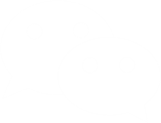 Add title content
PART TWO
Add a detailed text description here, suggested to be relevant to the title and in line with the overall language style, language description language description as concise as possible language description as simple as possible concise and vivid. Add a detailed text description here, suggesting that it is relevant to the title and conforms to the overall language style.
We have many powerPoint templates that has been specifically
Add a title
Add a title
Add a title
Add a detailed text description here, and it is recommended that it relate to the title and in line with the overall language style, language
Add a detailed text description here, and it is recommended that it relate to the title and in line with the overall language style, language
Add a detailed text description here, and it is recommended that it relate to the title and in line with the overall language style, language
03
PART THREE
Add a detailed text description here, suggest that it is relevant to the title and conforms to the overall language style, and the language description language description is as concise as possible as concise as possible
BAOTUWANG
Add title content
Add title content
Add title content
Add title content
Add title content
PART THREE
Add a detailed text description here, suggested to be relevant to the title and in line with the overall language style, and the language description is as concise as possible
Add a detailed text description here, suggested to be relevant to the title and in line with the overall language style, and the language description is as concise as possible
Add a detailed text description here, suggested to be relevant to the title and in line with the overall language style, and the language description is as concise as possible
Add a detailed text description here, suggested to be relevant to the title and in line with the overall language style, and the language description is as concise as possible
Add a detailed text description here, suggested to be relevant to the title and in line with the overall language style, and the language description is as concise as possible
We have many powerPoint templates that has been specifically
Add title content
Add title content
Add title content
PART THREE
Add a detailed text description here, and it is recommended that it relate to the title
and in line with the overall language style, language
Add a detailed text description here, and it is recommended that it relate to the title
and in line with the overall language style, language
Add a detailed text description here, and it is recommended that it relate to the title
and in line with the overall language style, language
We have many powerPoint templates that has been specifically
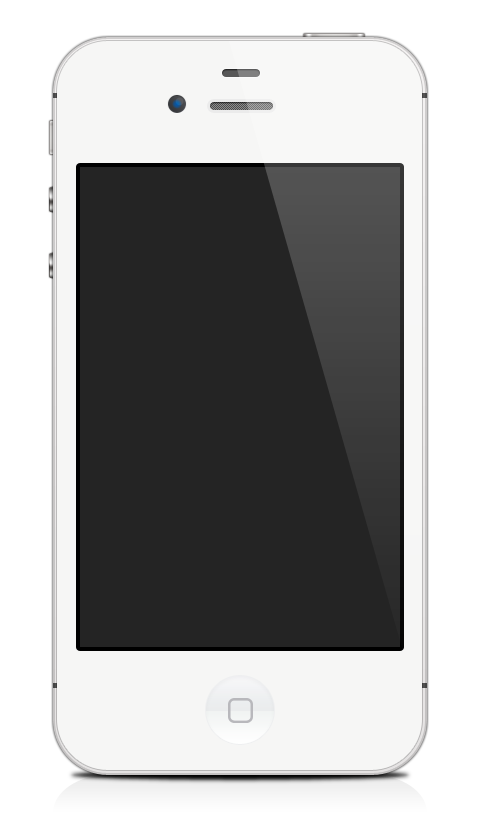 Title
Title
PART THREE
Add a detailed text description here, suggested to be relevant to the title and in line with the overall language style, language description language
Add a detailed text description here.
Add a detailed text description here, suggested to be relevant to the title and in line with the overall language style, language description language
Add a detailed text description here.
We have many powerPoint templates that has been specifically
Title
Title
Add a detailed text description here, suggested to be relevant to the title and in line with the overall language style, language description language
Add a detailed text description here.
Add a detailed text description here, suggested to be relevant to the title and in line with the overall language style, language description language
Add a detailed text description here.
Add to
Title
Add title content
Add title content
Add title content
PART THREE
Add a detailed text description here, suggested to be relevant to the title and in line with the overall language style, and the language description is as concise as possible
Add a detailed text description here, suggested to be relevant to the title and in line with the overall language style, and the language description is as concise as possible
Add a detailed text description here, suggested to be relevant to the title and in line with the overall language style, language description
The description of words as concise language description as simple as possible concise and vivid as possible. Add a detailed text here
This description is recommended to be relevant to the title and in line with the overall language style
Add to
Title
We have many powerPoint templates that has been specifically
04
PART FOUR
Add a detailed text description here, suggest that it is relevant to the title and conforms to the overall language style, and the language description language description is as concise as possible as concise as possible
BAOTUWANG
PART FOUR
3,567
758
8,263
8,263
We have many powerPoint templates that has been specifically
HAPPY CLIENTS
CUPS OF COFFEE
RETWEETS
RETWEETS
Frequently, your initial font choice
Frequently, your initial font choice
Frequently, your initial font choice
Frequently, your initial font choice
Title
Title
Title
Add a detailed text description here, suggested to be relevant to the title and in line with the overall language style, language description language
Add a detailed text description here.
Add a detailed text description here, suggested to be relevant to the title and in line with the overall language style, language description language
Add a detailed text description here.
Add a detailed text description here, suggested to be relevant to the title and in line with the overall language style, language description language
Add a detailed text description here.
PART FOUR
We have many powerPoint templates that has been specifically
Title
Title
Title
Add a detailed text description here, suggested to be relevant to the title and in line with the overall language style, language description language
Add a detailed text description here.
Add a detailed text description here, suggested to be relevant to the title and in line with the overall language style, language description language
Add a detailed text description here.
Add a detailed text description here, suggested to be relevant to the title and in line with the overall language style, language description language
Add a detailed text description here.
Add to
Title
Add title content
Add title content
Add title content
Add title content
Add to
Title
PART FOUR
Add a detailed text description here, and it is recommended that it relate to the title
and in line with the overall language style, language
Add a detailed text description here, and it is recommended that it relate to the title
and in line with the overall language style, language
Add a detailed text description here, and it is recommended that it relate to the title
and in line with the overall language style, language
Add a detailed text description here, and it is recommended that it relate to the title
and in line with the overall language style, language
Add to
Title
Add to
Title
We have many powerPoint templates that has been specifically
Add a detailed text description here, suggested to be relevant to the title and in line with the overall language style, language description language
Add a detailed text description here.
Add a detailed text description here, suggested to be relevant to the title and in line with the overall language style, language description language
Add a detailed text description here.
PART FOUR
Add a detailed text description here, suggested to be relevant to the title and in line with the overall language style, language description language
Add a detailed text description here.
We have many powerPoint templates that has been specifically
Add a detailed text description here, suggested to be relevant to the title and in line with the overall language style, language description language
Add a detailed text description here.
Add a detailed text description here, suggested to be relevant to the title and in line with the overall language style, language description language
Add a detailed text description here.
05
PART FIVE
Add a detailed text description here, suggest that it is relevant to the title and conforms to the overall language style, and the language description language description is as concise as possible as concise as possible
BAOTUWANG
Add title content
PART FIVE
Add a detailed text description here, suggested to be relevant to the title and in line with the overall language style, language description language description as concise as possible language description as simple as possible concise and vivid. Add a detailed text description here, suggesting that it is relevant to the title and conforms to the overall language style.
We have many powerPoint templates that has been specifically
Title
Title
Title
Title
Add a detailed text description here, suggested to be relevant to the title and in line with the overall language style, language description language
Add a detailed text description here, suggested to be relevant to the title and in line with the overall language style, language description language
Add a detailed text description here, suggested to be relevant to the title and in line with the overall language style, language description language
Add a detailed text description here, suggested to be relevant to the title and in line with the overall language style, language description language
Title
Add a detailed text description here, suggested to be relevant to the title and in line with the overall language style
Add title content
Add title content
PART FIVE
Add a detailed text description here, suggested to be relevant to the title and in line with the overall language style, and the language description is as concise as possible
Add a detailed text description here, suggested to be relevant to the title and in line with the overall language style, and the language description is as concise as possible
We have many powerPoint templates that has been specifically
Title
Add a detailed text description here, suggested to be relevant to the title and in line with the overall language style
Title
Add a detailed text description here, suggested to be relevant to the title and in line with the overall language style
THANK YOU
https://www.freeppt7.com
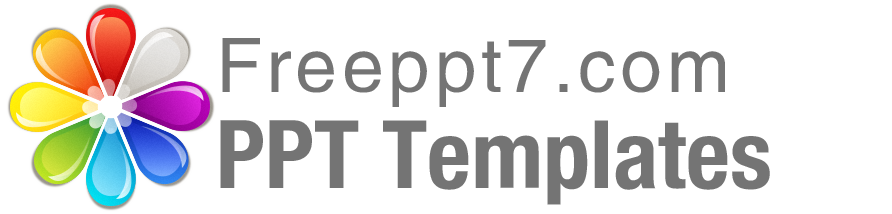 Best PPT templates for free download
https://www.freeppt7.com